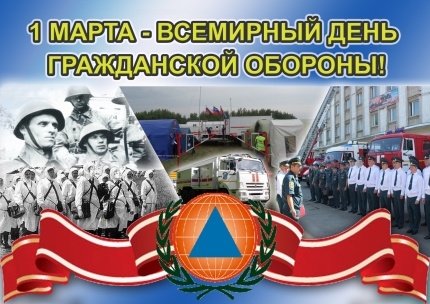 1 марта – 
Всемирный день гражданской обороны
 (World Civil Defence Day).
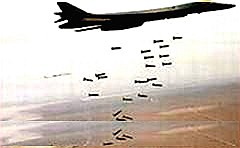 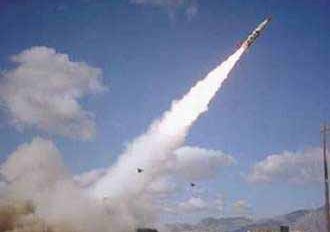 Политическую историю человечества часто называют историей войн. 
	За 4 тысячи лет известной нам истории лишь 300 лет были абсолютно мирными. 
	Всего на Земле отгремело около 15 тыс. войн в которых погибло 	3,5 млрд. человек, 
	а материальный ущерб составил 
	более 500 млрд. долларов. 
	(на эти деньги можно кормить население Земли в течении 50 лет.)
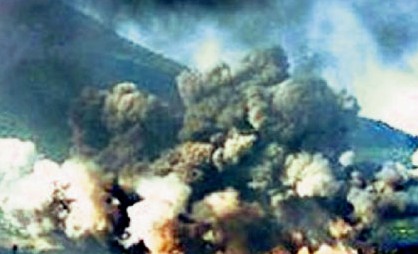 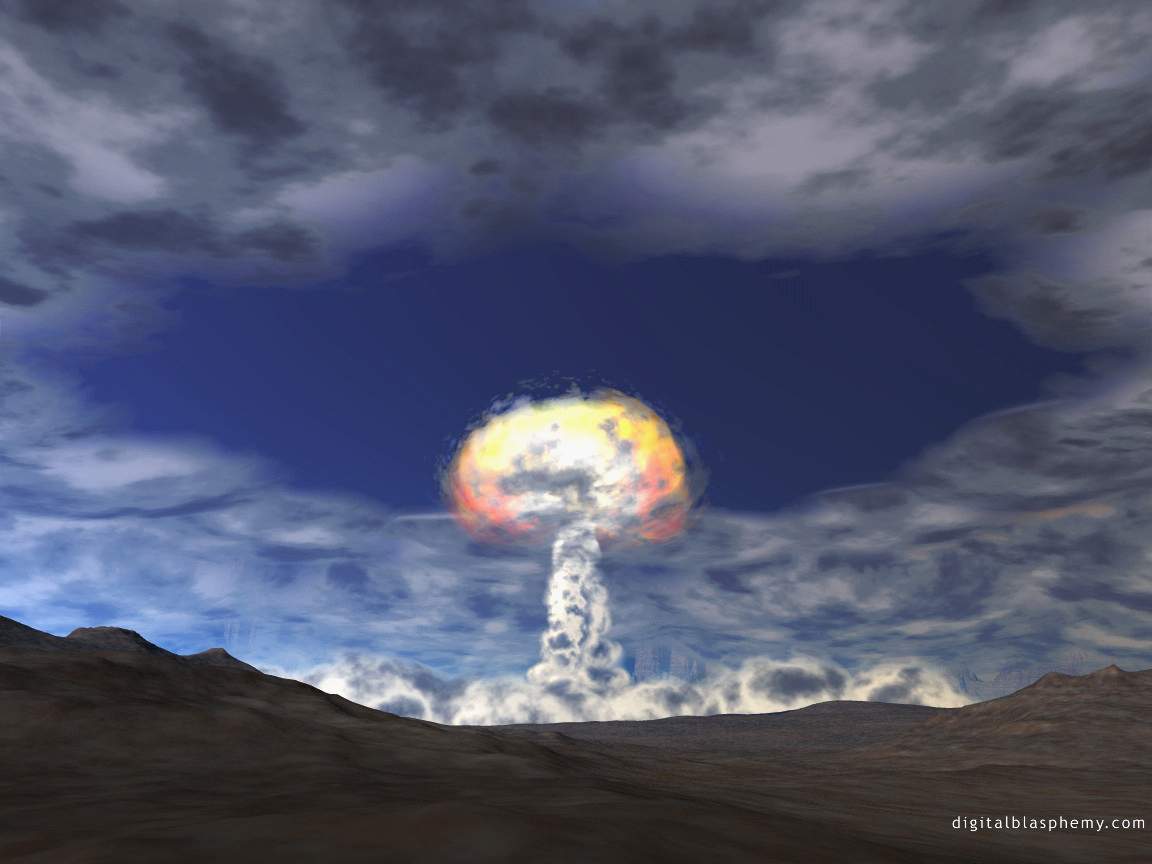 2
В течение XX в. в войнах, вооруженных конфликтах и других вооруженных акциях погибло примерно 150 млн. человек, а только прямые потери в третьей мировой войне предполагались в районе 250-300 млн. человек.
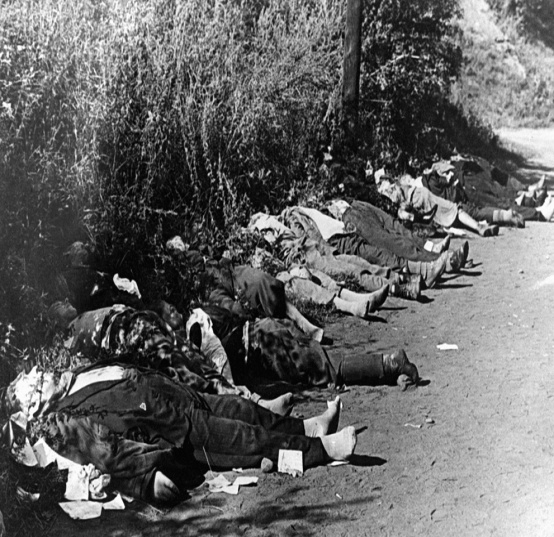 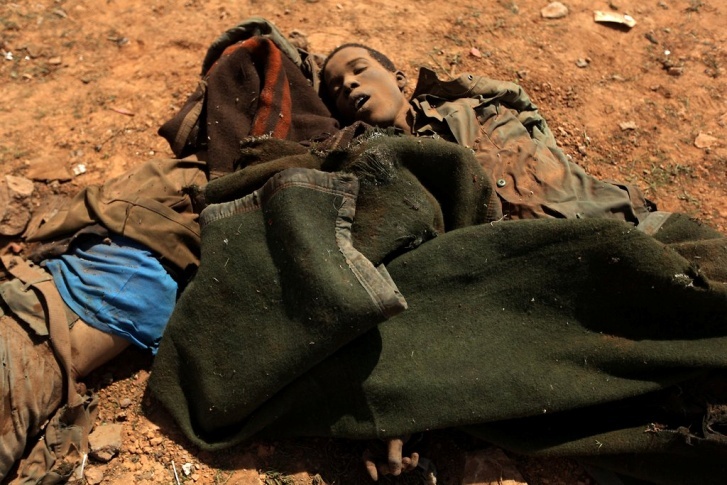 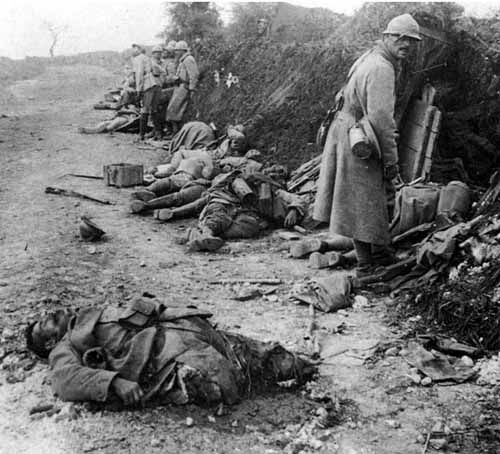 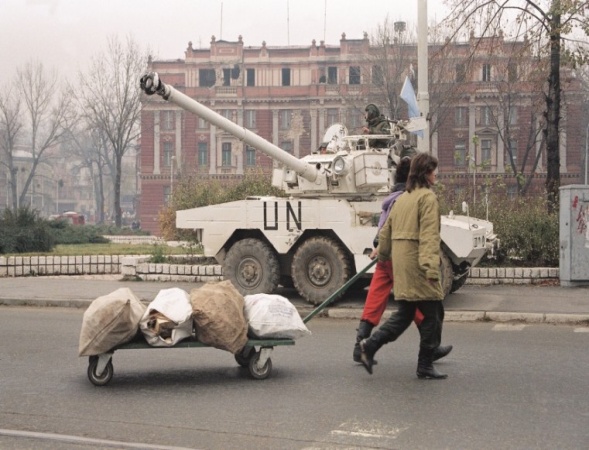 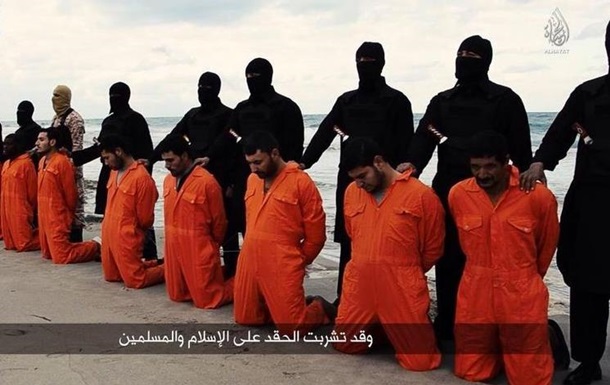 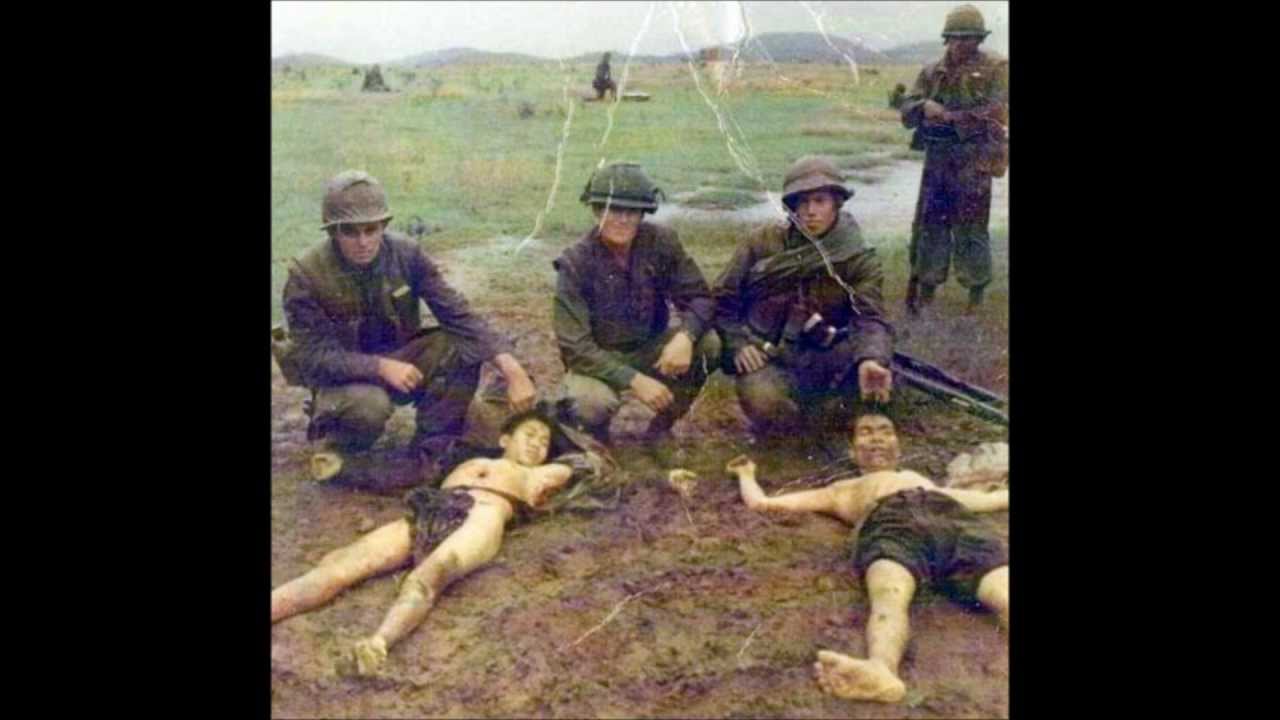 Гражданская оборона
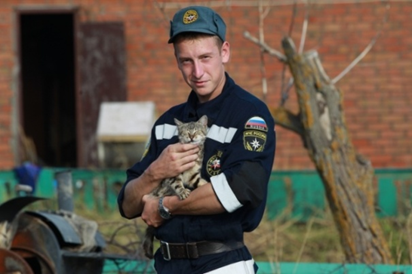 Гражданская оборона – это система мероприятий по подготовке к защите и защите населения, материальных и культурных ценностей на территории Донецкой Народной Республики от опасностей, возникающих при ведении военных действий или вследствие этих действий, а также при возникновении чрезвычайных ситуаций природного и техногенного характера.

Гражданская оборона преследует самую гуманитарную цель – оказание всесторонней помощи гражданскому населению в ходе военых действий.
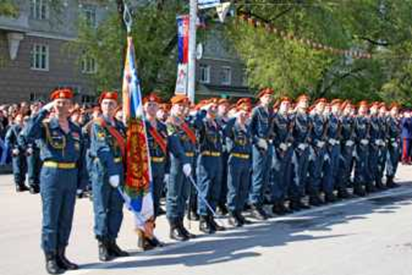 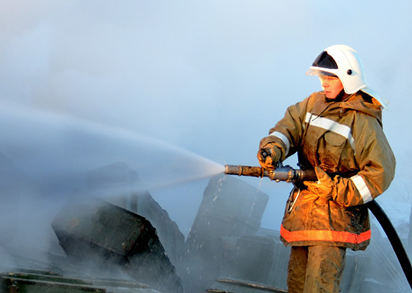 Зарождение и развитие 
гражданской обороны ДНР
Второй этап (ноябрь 1932г. - июль 1941 г.) - комплекс военно-политических и организационных мероприятий по защите населения и народного хозяйства страны
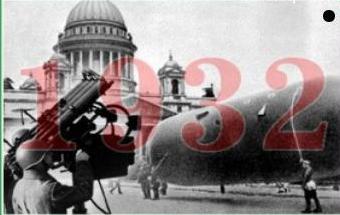 4 октября 1932 года СНК СССР было принято «Положение о ПВО СССР», которым впервые определены мероприятия и средства непосредственной защиты населения и территорий страны от воздушной опасности в зоне возможного действия авиации противника. 
4 октября 1932 года принято считать днем рождения МПВО – начальным этапом развития государственной системы защиты населения и территорий.
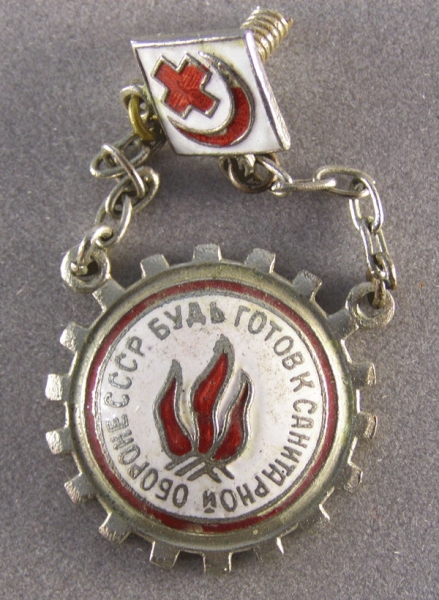 Зарождение и развитие 
гражданской обороны ДНР
Третий этап (июнь 1941-1945 г.г.) – местная противовоздушная оборона в годы Великой Отечественной войны
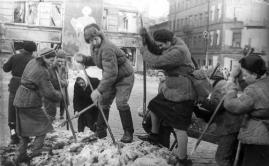 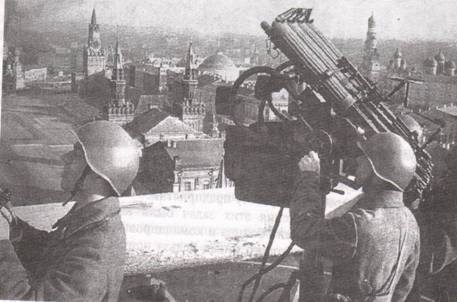 В условиях войны МПВО накопила богатый опыт организации защиты населения от ударов противника с воздуха и ликвидации их последствий. 
Силами МПВО были спасены от гибели многие миллионы граждан, было ликвидировано 
90тыс. пожаров и загораний, предотвращено 32тыс. серьезных промышленных аварий, обезврежено более 
110 тыс. авиабомб и почти  2,5 млн. снарядов и мин.
Зарождение и развитие 
гражданской обороны ДНР
Четвертый этап (июнь 1945 - июль 1961 г.г.) этап совершенствования МПВО.
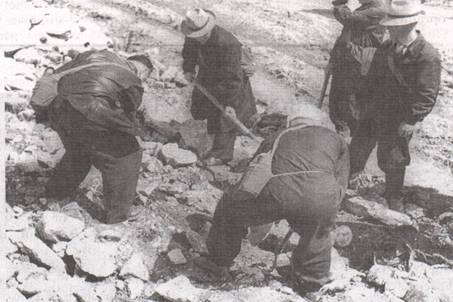 Решение, принятое руководством страны в 1961 году, о преобразовании МПВО в систему Гражданской обороны, вернее, ее трансформации, практически завершило начавшийся в 1955 г. процесс пересмотра устоявшихся взглядов на защиту населения и территорий в условиях возможного применения противником оружия массового поражения. 
На этом этапе руководство МПВО-ГО было возложено на исполнительные органы Советов депутатов трудящихся краев, областей, городов и районов.
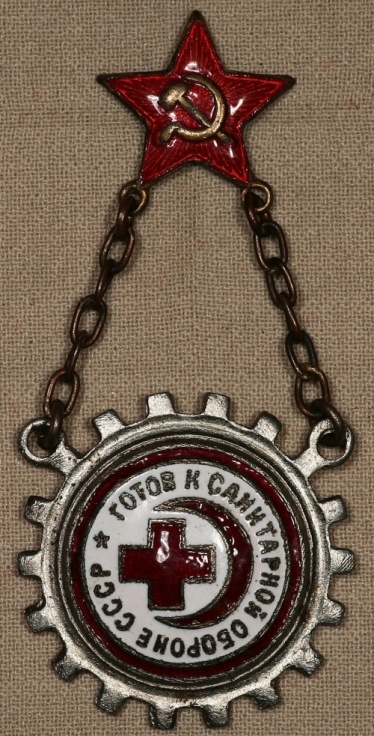 Зарождение и развитие 
гражданской обороны ДНР
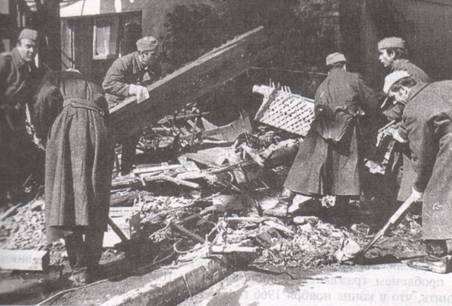 Пятый этап (июль 1961 - сентябрь 1971 г.г.) -глубокие структурные
изменения ГО.
С сентября 1971 г. непосредственное руководство системой ГО вновь, как и в 30-е годы, было передано военному ведомству. 
ГО стала строиться по территориально -производственному признаку.
Вводится должность Начальника ГО страны.
 Совершенствуются мероприятия защиты населения в ядерной войне.
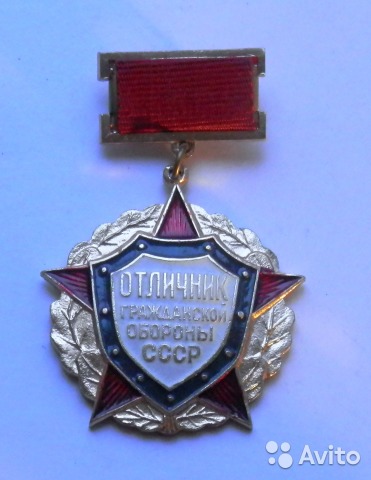 Зарождение и развитие 
гражданской обороны ДНР
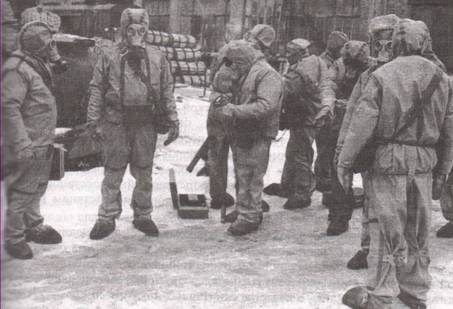 Шестой этап (октябрь 1971 - июль 1987 г.г.) - новые структурными изменениями
Усиление гонки вооружения и достижение СССР стратегического паритета.
Особенность первых шести этапов развития МПВО-ГО - планирование выполнения всех мероприятий по защите населения и территорий в условиях военного времени. 
Предупреждение и ликвидация ЧС природного и техногенного характера в мирное время как задача перед названными системами не стоит.
Зарождение и развитие 
гражданской обороны ДНР
Седьмой этап (август 1987 - декабрь 1991 г.) - этап позитивных перемен в военно – полити-ческой ситуации, окончание "холодной" войны
На ГО были возложены задачи по защите населения и территорий от стихийных бедствий, аварий, катастроф, в мирное время. 
15 декабря 1990 г. была образована Государственная общесоюзная система по предупреждению и действиям в чрезвычайных ситуациях, которая включала в себя союзную, республиканские и отраслевые (министерств и ведомств) подсистемы.
 Названная комиссия и система существовали до распада СССР.
Зарождение и развитие 
гражданской обороны ДНР
30 июля 1987 г. Постановлением ЦК КПСС и Совета Министров СССР № 886-213 «О мерах по коренной перестройке ГО» признано, что ГО должна участвовать в ликвидации ЧС (решение принято после катастрофы на Чернобыльской АЭС). 
В 1990 году правительство признало целесообразным образование корпуса спасателей.
Зарождение и развитие 
гражданской обороны ДНР
Восьмой этап (с декабря 1991 г. по настоящее время) - начался с упразднения государственных структур СССР, образованием СНГ и созданием Единой государственной системы предупреждения и ликвидации чрезвычайных ситуаций.
На базе войск гражданской обороны были сформированы группировки сил, заблаговременно нацеленные на возможный фронт аварийно-спасательных работ в мирное и военное время- воинские спасательные формирования.
4 октября - день гражданской обороны ДНР
27 декабря – День спасателя ДНР
Министерство по делам гражданской обороны, чрезвычайным ситуациям и ликвидации последствий стихийных бедствий Донецкой Народной Республики
 организовано 26 сентября 2014 года
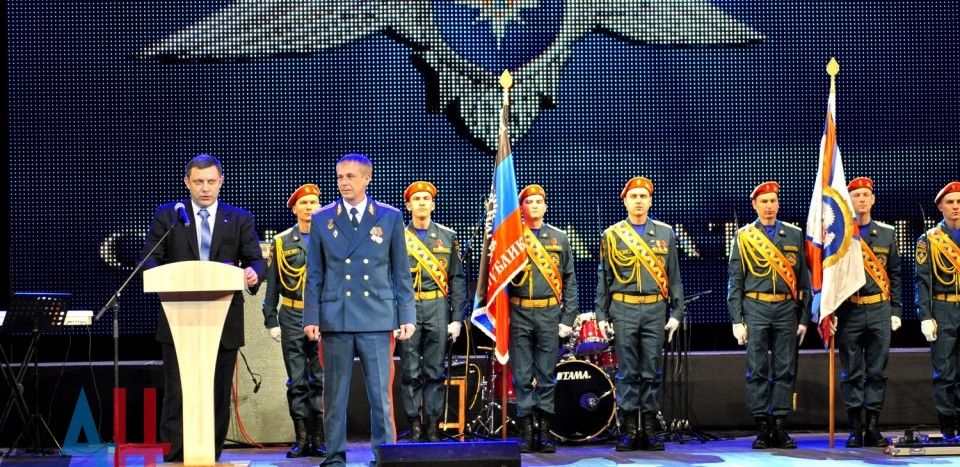 Министр МЧС Донецкой Народной Республики.
Кострубицкий Алексей Александрович  
(род. 24 августа 1978) — генерал-лейтенант
Женевские конвенции от 12 августа 1949 года
Женевские конвенции от 12 августа 1949 г. - международно-правовые соглашения о защите жертв войны – являются основой международного гуманитарного права.

Конвенции приняты 12 августа 1949 года на Дипломатической конференции и вступили в силу
21 октября 1950 года.
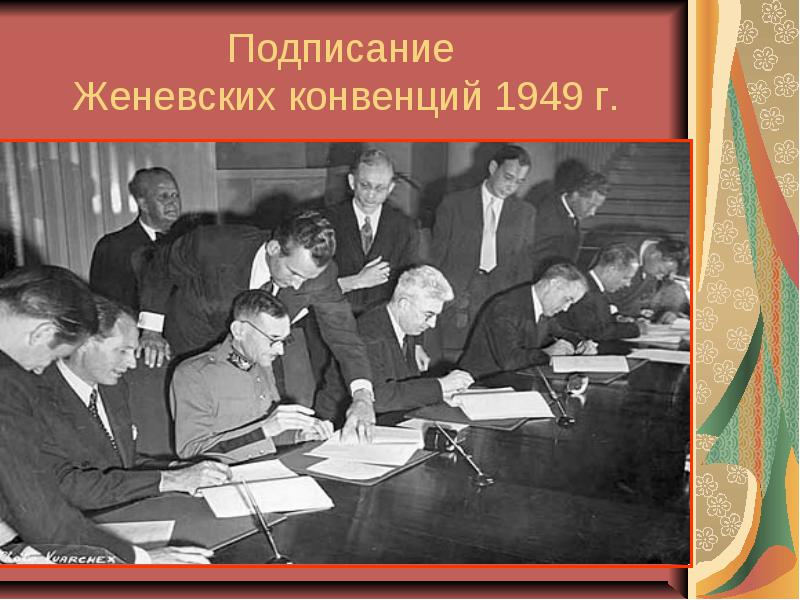 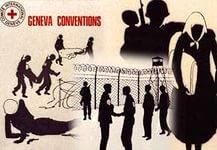 Основные положения Женевских конвенций 1949 г.:
Взятые в плен участники военных действий и гражданские лица, находящиеся во власти противника, имеют право на сохранение жизни, уважение их достоинства, личных прав и убеждений.

Они должны быть защищены от любых насильственных действий и репрессалий.

Они имеют право на переписку со своими семьями и на получение помощи.

Каждому человеку должны быть предоставлены основные судебные гарантии.
Защита гражданского населения во время военных действий
В то же время, наличие гражданского населения в определенном месте не является препятствием для проведения военных операций в этом месте.

Запрещено использование гражданского население в качестве «живого щита».
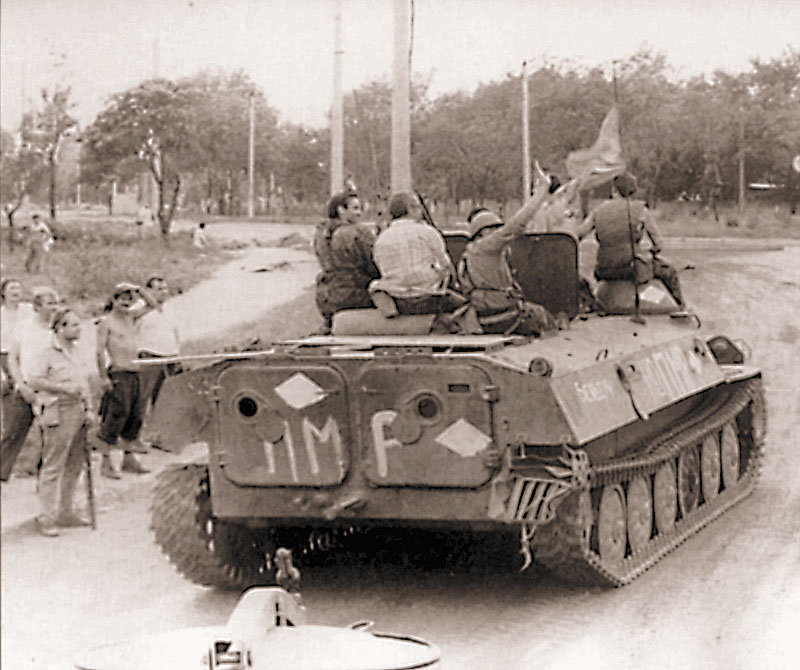 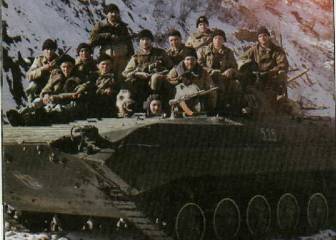 Женевская конвенция защиты жертв войны 1949г., являющаяся основой Международного гуманитарного права  определяет понятие «гражданская оборона» как выполнение гуманитарных задач, направленных на защиту гражданского населения и помощь ему в устранении последствий военных или стихийных бедствий, создание условий для его выживания.
27ДЕКАБРЯ
ДЕНЬ МЧС ДНР
1 МАРТА -
ВСЕМИРНЫЙ  ДЕНЬ  ГО
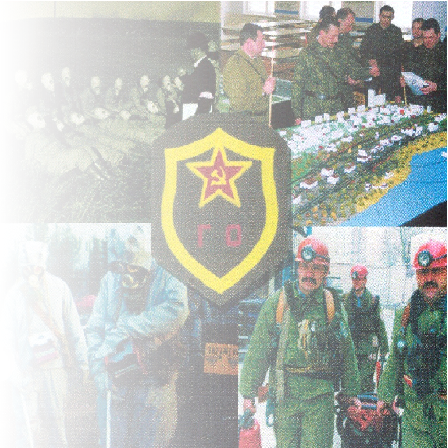 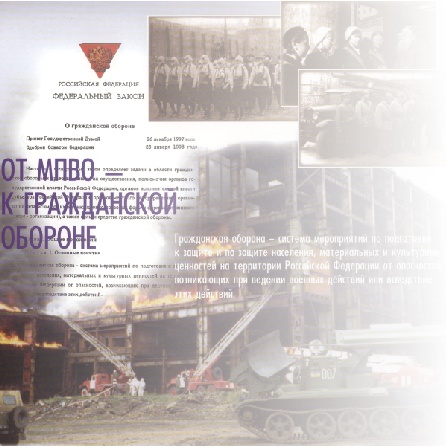 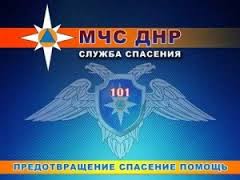 18
День гражданской обороны – это праздник смелых, сильных духом и беззаветно преданных своему делу людей.
27 августа 2010 года у здания на пересечении улицы Щорса и проспекта Мира, установлен памятник спасателям (ныне – здание МЧС ДНР).
Автор памятника - пожарный из Снежного Евгений Щербаков
Автор посвятил свое творение бойцам-спасателям со всего мира. Открытие монумента было приурочено к старту шестого чемпионата мира по пожарно-прикладному спорту, который проходил в Донецке.
Спасибо за внимание!